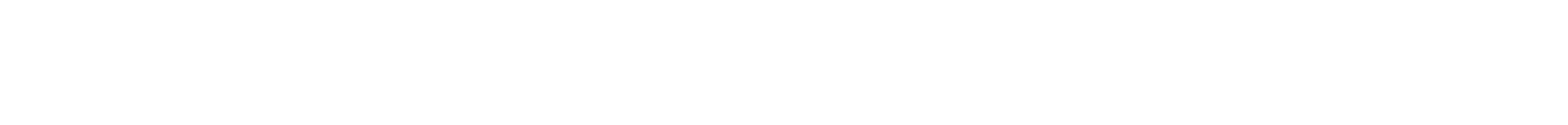 Faculty Senate
December 3, 2020
Kimberly Andrews Espy, Ph.D.
Peter T. Flawn Distinguished Professor
Provost and Senior Vice President for Academic Affairs
Updates
Dean searches
College of Liberal and Fine Arts- Finalist candidate forums on Dec. 8, 9, 15, 16 and 17 - TENTATIVE- All forums at 1 p.m.

College of Business- Pamela Smith named interim dean, beginning Jan. 1- Search advisory committee has been named

College of Education and Human Development- Juliet Langman named interim dean, beginning Jan. 1- Search advisory committee finalizing position profile
provost.utsa.edu/searches
Updates
Faculty Annual Evaluation Timeline
Faculty annual evaluations now will be based on academic year, rather than calendar year, in accordance with employee evaluations, university calendar, operational processes, etc.

To aid this transition, the annual evaluation process that would have begun in January 2021 for calendar year 2020 will be postponed.

 The next annual report faculty complete will include work from January 2020 through August 2021. Thus, 1.5 years of effort will be evaluated using the regular annual metrics.

The Working Group will propose an updated evaluation timeline by March 2021.
Other updates
Fall 2021 Planning
Lessons learned from COVID-19
Optimizing new modalities
Maintaining innovative flexible practices
Academic Success District – Phase II

Email to the Deans on Support for Faculty

Meetings with the Senators, Chairs, Associate Deans from each college are being planned for Spring 2021
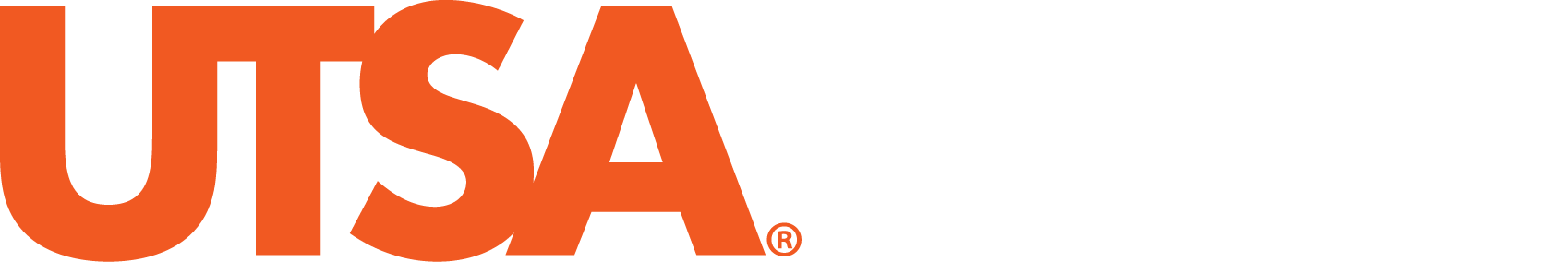 utsa.edu
[Speaker Notes: Add icons for each department.]